Herzlich willkommen!
Simultan I – Barrierefreie Kommunikation – Fallbeispiel Leichte/Einfache/Bürgernahe Sprache
Dr. Judith Platter
Judith.platter@univie.ac.at
Über mich - meine Pronomen sie/ihr
Konferenzdolmetschen DE, IT, EN, FR
Senior Lecturer am Zentrum für Translationswissenschaft, Wien
Lehrbeauftragte am Institut für Theoretische und Angewandte Translationswissenschaft, Graz  und an der Zürcher Hochschule für Angewandte Wissenschaften, Zürich

Barrierefreie Kommunikation – Schriftdolmetschen, Didaktik und Professionalisierung
Judith Platter
2
Programm
Leichte/Einfache/Bürgernahe Sprache
Definition
Tools
Vorgangsweise
Judith Platter
3
Bürgernahe/Einfache/Leichte Sprache
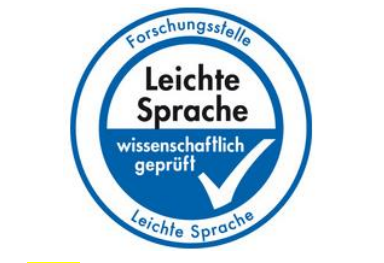 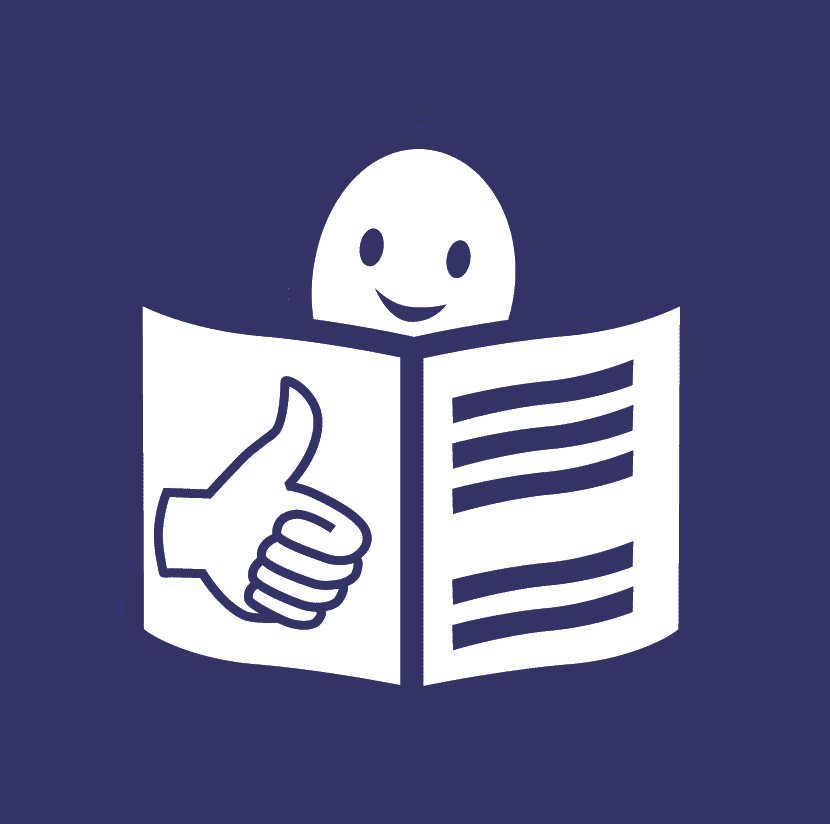 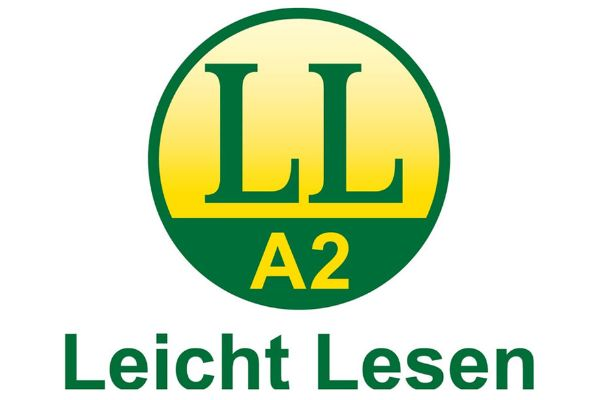 Dr. Judith Platter
4
Aus gegebenem Anlass
#ClearWriting for Europe 2023 (europa.eu)

International Plain language day 2022 - Plain Language Association International (PLAIN) (plainlanguagenetwork.org)

Klartext per Gesetz: Neuseeland will einfache Behördensprache - news.ORF.at

Warum Nachrichten in Einfacher Sprache? - Einfache Sprache (orf.at)
Dr. Judith Platter
5
Was ist „leicht“/was ist „einfach“?
Leicht: „von geringem Gewicht, nicht schwer“, „keine große Anstrengung, keinen großen Einsatz erfordernd; nicht schwierig, einfach, unkompliziert“ 
Einfach: „nur einmal gemacht, gefertigt; nicht doppelt oder mehrfach“; „leicht verständlich, durchführbar; ohne Mühe lösbar; unkompliziert, nicht schwierig“
Dr. Judith Platter
6
Was ist „leicht“/was ist „einfach“? - Tools
https://www.psychometrica.de/lix.html
Online-Prüfer für Leichte Sprache | Sächsisches Staatsministerium für Soziales (sachsen.de)
LanguageTool - LanguageTool - Leichte Sprache
Leichte Sprache - Texte online überprüfen | EXPERTE.de
SUMM - Leichte Sprache. Leicht gemacht. (summ-ai.com)
Dr. Judith Platter
7
Was ist „leicht“/was ist „einfach“?
Zielgruppenspezifisch – weil unterschiedliche Voraussetzungen und Erwartungen an das Kommunikat
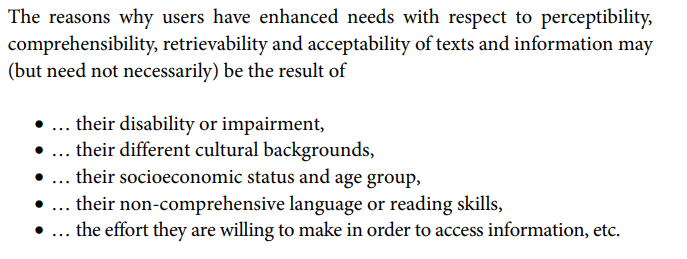 Dr. Judith Platter
8
Einfache Sprache vs. Leichte Sprache
Quelle: https://lernen-foerdern.de/informationen/einfache-sprache/
Dr. Judith Platter
9
Einfache Sprache vs. Leichte Sprache
Quelle: https://lernen-foerdern.de/informationen/einfache-sprache/
Dr. Judith Platter
10
Leichte Sprache – die Grundkonzepte
Verständlichkeitsoptimierte Varietät des Deutschen, mit reduziertem lexikalischen und grammatischen Inventar
LS-Texte schließen für gewöhnlich an bestehende ausgangssprachliche Textangebote an

				intralinguale Übersetzungen
Judith Platter
11
Leichte Sprache – Wortschatz
Zentraler, alltagsnaher Wortschatz
Kernwörter – stilistisch neutral, präzise, möglichst arm an Nebenbedeutungen, nicht metaphorisch verwendet
Fachsprachliche Begriffe werden im Text erläutert
Schriftbasierte Abkürzungen (z.B., bzw.) werden vermieden
Lexikalisierte Abkürzungen (LKW, WC) sind zulässig
Komposita/Derivationen aufgliederbar (Bindestrich oder Mediopunkt)
Korrekte Orthographie
Judith Platter
12
Leichte Sprache – Satzebene
Nebensätze/Hauptsatzreihungen vermeiden – einfache Hauptsätze
Notwendige Reihungen in Form von Aufzählungen mit einer visualisierten Gliederungsstruktur
Verbalstil statt Nominalstil
Verzicht auf Genitiv, Passiv, Präteritum, Konjunktiv
Handlungsorientierte Form
Judith Platter
13
Leichte Sprache – Textebene
Komplexe Gegenstände mit wenig komplexen Mitteln korrekt wiedergeben
Stimmen und Positionen kenntlich machen
Klare und explizite Handlungsorientierung
Judith Platter
14
Leichte Sprache – Textebene
Gut erfassbare Makrostruktur – etwa durch Zwischenüberschriften/Randglossen, Bilder, visuelle Leitsysteme
Layout: vergrößerte, serifenlose Schrift (z.B. Verdana/Arial, jeder Satz eine neue Zeile, Einrückungen für Erläuterungen und direkte Rede
Judith Platter
15
Leichte Sprache – Kritikpunkte
Kindlich anmutende Bebilderung (Bildersatz Bremer Lebenshilfe, https://lebenshilfe-bremen.de/angebote/buero-fuer-leichte-sprache/bilder-fuer-die-leichte-sprache/ bzw. https://shop.lebenshilfe-bremen.de/wp-content/uploads/2020/07/E-Book_LeichteSprache-DieBilder-web.pdf)
Offenkundig nicht altersangemessene bzw. markierte Bildlichkeit
Stellt Leser*innen heraus und stigmatisiert
Gleichschaltung von Textsorten durch ähnliche Bebilderung und Layoutierung – Textfunktion nicht auf den ersten Blick entnehmbar
Judith Platter
16
Leichte Sprache – Kritikpunkte
Größeres Textvolumen
Beschränkte Möglichkeiten für Translator*innen, Inhaltskonstanz zum AT herzustellen
In anderen Ländern (z.B. Finnland und  Norwegen): stärkere Anlehnung an AT – Universal Design
Erläuterungsstruktur unterbricht Textfluss – Bereitstellung von Glossaren nur dann sinnvoll, wenn nicht zu häufig konsultiert
Judith Platter
17
Leichte Sprache – Kritikpunkte
Einebnung der Textsortenunterschiede – eher gleichförmige Texte
Erheblich größeres Volumen für Rezipient*innenschaft mit Leseeinschränkungen oft unzumutbar

Alternative Lösungsmöglichkeiten
Grosse Herausforderung für Translator*innen
Judith Platter
18
Leichte Sprache – Translatorische Umsetzung
Texte sind häufig nur Teil einer Zieltextsituation, in der weitere kommunikative Ressourcen zum Einsatz kommen.
Grundlegend: vor dem Übersetzungsprozess ZIELANALYSE
Identifikation der Zielgruppe
Ermittlung konkreter Bedarfe
Orientierung an den Wissensvoraussetzungen und Denkwelten der Rezipient*innen
			
			DARAUS: ZIELHYPOTHESE als Basis für eine übergreifende Makrostrategie			 bei der Texterstellung zur Umsetzung eines funktionalen Zieltextes
Judith Platter
19
Leichte Sprache – Translatorische Umsetzung
Verwendungszweck des Textes ist Richtschnur
Ausgangstext ist nicht notwendigerweise die einzige Quelle für die Übersetzung
„Die Rolle des Ausgangstextes wird […]  neu gewichtet. Manchmal ist er nur unverbindliches Informationsmaterial als einer unter vielen anderen recherchierten Texten, manchmal bekommen Text, Autorin oder Entstehungssituation höchste Verbindlichkeit, möglicherweise bei einer literarischen Übersetzung oder bei einer Urkundenübersetzung.“ (Risku 2016:14)
Judith Platter
20
Leichte Sprache – Translatorische Umsetzung
Kontakte zu Auftraggeber*innen 
Translator*innen 
antizipieren Zieltextsituationen
beraten Auftraggeber*innen hinsichtlich der Möglichkeiten des Zieltextes
Übersetzung ist verantwortungsvolle Neuschöpfung
Übersetzen als Prozess des kreativen Loslassens
Maßgeschneiderte Translation
Judith Platter
21
Leichte Sprache – Translatorische Umsetzung
Kreativer Freiraum ist Grundlage für individuelle, einzeltextbezogene Lösungen entsprechend der Funktionalität in der Zielsituation
Vielfältige Strategien
Prämisse: Zieltexte sind
auffindbar
gut wahrnehmbar
leicht verständlich
korrekt
funktional
Judith Platter
22
Leichte Sprache – Translatorische Umsetzung
Auffindbar
Nicht über Umwege durch allgemein- oder fachsprachliche Texte zugänglich
Direkt auf der Startseite wählbar
Fallbeispiel: Leichte Sprache (admin.ch)
Judith Platter
23
Leichte Sprache – Translatorische Umsetzung
Gut wahrnehmbar
Medial: 
wahrnehmungsfreundliches Layout
Visualisierung insbesondere schwieriger Textgegenstände
Möglicherweise Audiofassung 
Alternativtexte für Bildressourcen

Translator*innen sind keine layouter*innen/Grafiker*innen/professionellen sprecher*innen, sie haben beratende Funktion
Judith Platter
24
Leichte Sprache – Translatorische Umsetzung
Leicht verständlich
Texte sind verständlichkeitsoptimiert
Mikrostrukturelle Bearbeitung zu Lasten der makrostrukturellen Merkmale
Judith Platter
25
Leichte Sprache – Translatorische Umsetzung
Korrekt
Fachlich geprägte Kommunikation setzt hohe Spezialisierung seitens der Translator*innen voraus
Eventuell Abnahme durch Fachexpert*innen
Sprachliche Mittel zur Wiedergabe von komplexen fachlichen Gegenständen nicht ausreichen, etwa im juristischen Bereich – Folge: Texte erreichen nicht das volle Funktionsspektrum, nicht justiziabel
Judith Platter
26
Leichte Sprache – Translatorische Umsetzung
Funktional
Text ist in die Wissenskommunikation eingebunden, Autor*in hat eine Mitteilungsabsicht über einen nicht vollständig bekannten Gegenstand – Informativitätskriterium
Text wird als Teil der Zielsituation konzeptualisiert und gemäß der in der Zielsituation vorwiegenden Funktion angepasst
Rezeptionsweise – eigenständig oder in Interaktion rezipiert?
Judith Platter
27
Leichte Sprache – Translatorische Umsetzung laut ISO/DIS 24495-1
Judith Platter
28
Leichte Sprache – Der Fünfschritt der Übersetzung
Inhaltliche Fragen klären, zum Beispiel bei Passivkonstruktionen: Wer macht was?
Satzgefüge entflechten, also in mehrere einfachere Sätze unterteilen.
Bedeutungsbeziehungen zwischen den entflochtenen Sätzen herstellen, zum Beispiel durch Fragen und Antworten.
Weiter nicht erlaubte Konstruktionen ersetzen, zum Beispiel das Passiv. 
Wortwahl prüfen und gegebenenfalls Fachbegriffe oder andere zentrale und schwierige Wörter erklären. 
Quelle: Maaß/Bredel. 2016. Ratgeber Leichte Sprache. Die wichtigsten Regeln und Empfehlungen für die Praxis, Duden
Judith Platter
29
Übersetzen in Leichte Sprache
Beim Erstellen des Angebots:
Soll der Aufwand berücksichtigt werden
Sollen die Bedürfnisse und die Machbarkeit des Projektes berücksichtigt werden
Verfassen einer Probeübersetzung und Abstimmung mit Auftraggeber*in
Verfassen der eigentlichen Übersetzung
Zielgruppenkorrektur falls geplant
Einarbeitung der Überarbeitungshinweise
Korrektur nach dem Vier-Augen-Prinzip
Dr. Judith Platter
30
Bibliographie
Newsletterabonnement: www.uni-hildesheim.de/leichtesprache
Online-Wörterbuch: http://hurraki.de
Check-Liste: www.leicht-verstehen.de/downloads.html
Für Spracherwerbsniveau: https://www.duden.de/ sowie Jones/Tschirner. 2006. A frequency dictionary of German – core vocabulary for learners. Routledge: New York.
Für Synonyme/Häufigkeit: https://wortschatz.uni-leipzig.de/de/download/[:lang]?lang= oder www.openthesaurus.de
LIX-Lesbarkeitsindex: https://www.psychometrica.de/lix.html
Helmle, Krishna-Sara. 2017. Leichte Sprache. Ein Überblick für Übersetzer. BDÜ Fachverlag: Berlin.
Maaß, Christiane. 2015. Regelbuch Leichte Sprache. LlT Verlag: Münster
Maaß, Christiane. Übersetzen in Leichte Sprache. In: Maaß, Christiane/ Rink, Isabel (Hrsg.). 2019. Handbuch Barrierefreie Kommunikation. Berlin: Frank&Timme. S 237ff (https://traco.uni-mainz.de/publications/)
ISO-Norm Plain language — Part 1: Governing principles and guidelines (DRAFT INTERNATIONAL STANDARD ISO/DIS 24495-1)
Judith Platter
31
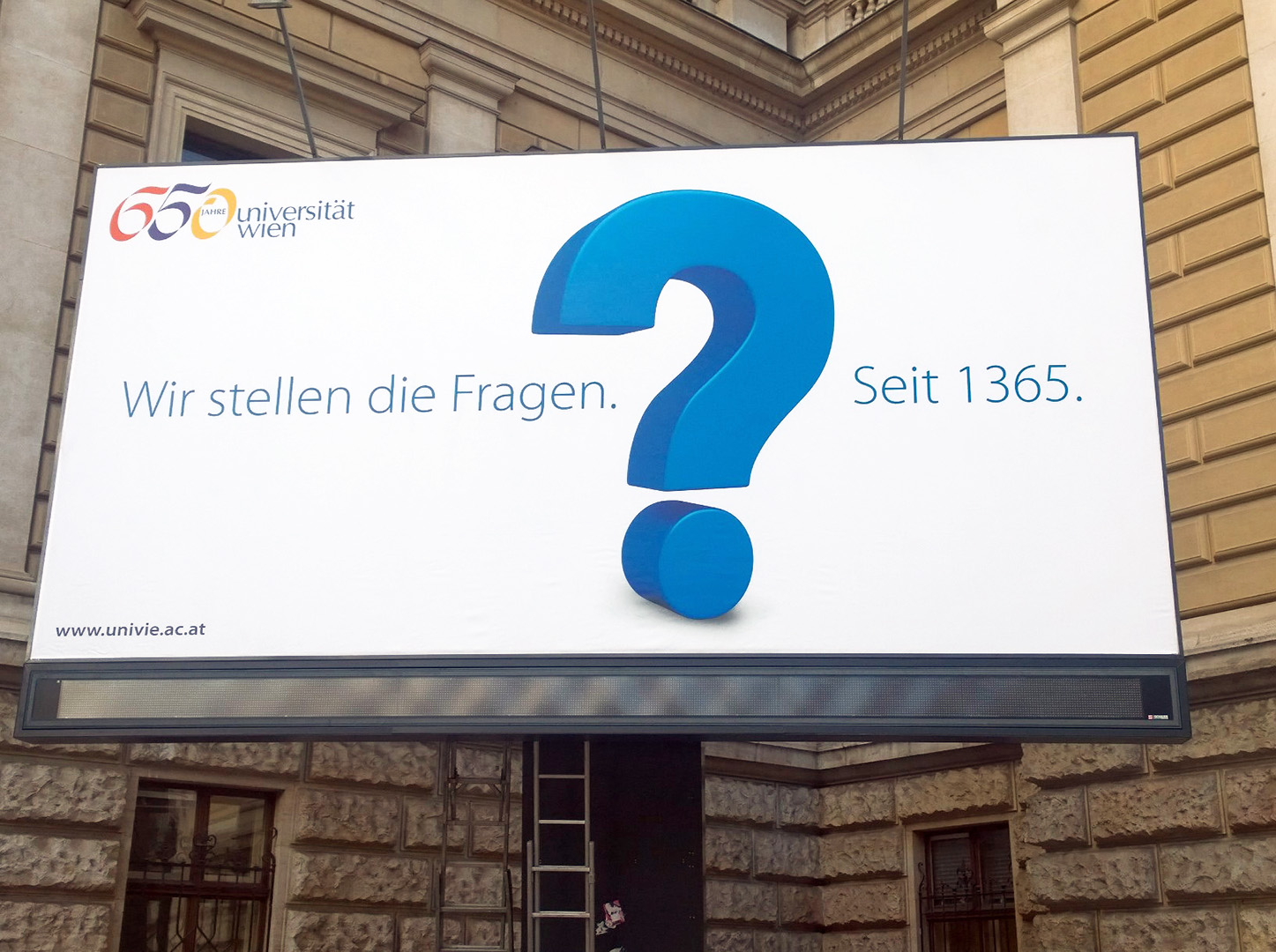 Max Mustermann
32